Elektronická  učebnice - I. stupeň                     Základní škola Děčín VI, Na Stráni 879/2  – příspěvková organizace                                     Svět kolem nás
98.1 Rozmnožovací soustava
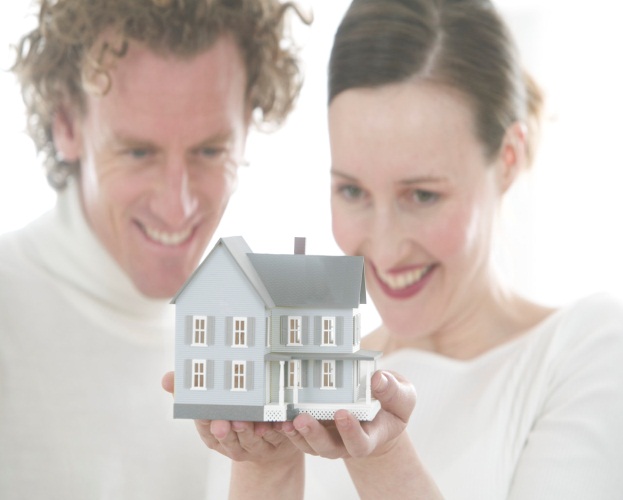 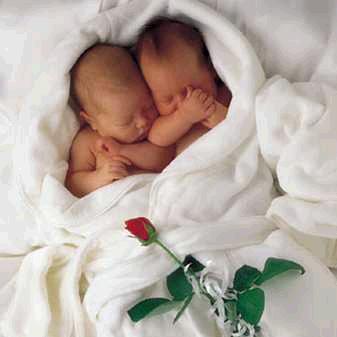 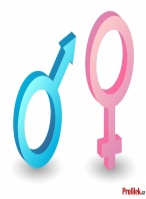 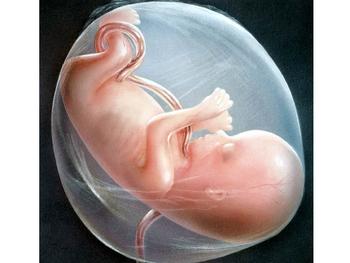 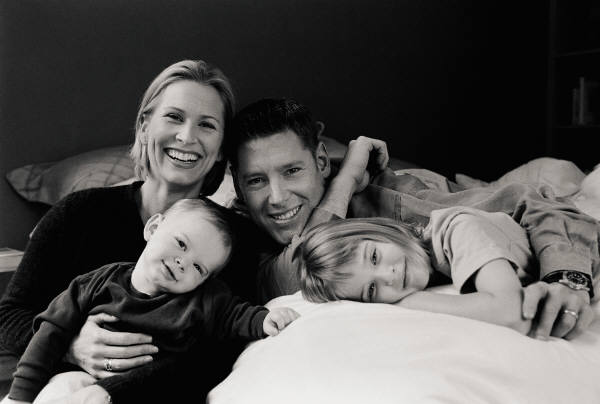 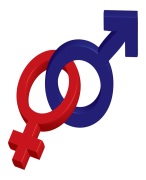 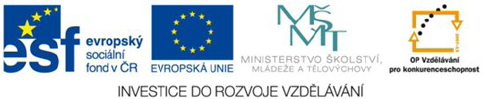 Autor: Mgr. Pavlína Sirová
[Speaker Notes: Víte, kdo způsobuje angínu, chřipku, nebo neštovice?]
Elektronická  učebnice - I. stupeň                      Základní škola Děčín VI, Na Stráni 879/2  – příspěvková organizace                                    Svět kolem nás
98.2 Co už víš?
Rozmnožování patří k základním znakům živých organismů.
Lidé se rozmnožují jako jiní savci.
Muž - varlata s mužskými pohlavními buňkami - spermiemi.
Žena - vaječníky s ženskými pohlavními buňkami - vajíčky.
V těle matky dojde k oplodnění vajíčka spermií otce - v těle vznikne zárodek – devět měsíců se vyvíjí nový jedinec.
Dítě se narodí ze vztahu muže a ženy. Po narození je plně odkázáno na pomoc dospělých - maminky a tatínka. Ti tvoří společně se svým dítětem nebo více dětmi – rodinu. 
       Rodina je základem lidské společnosti.
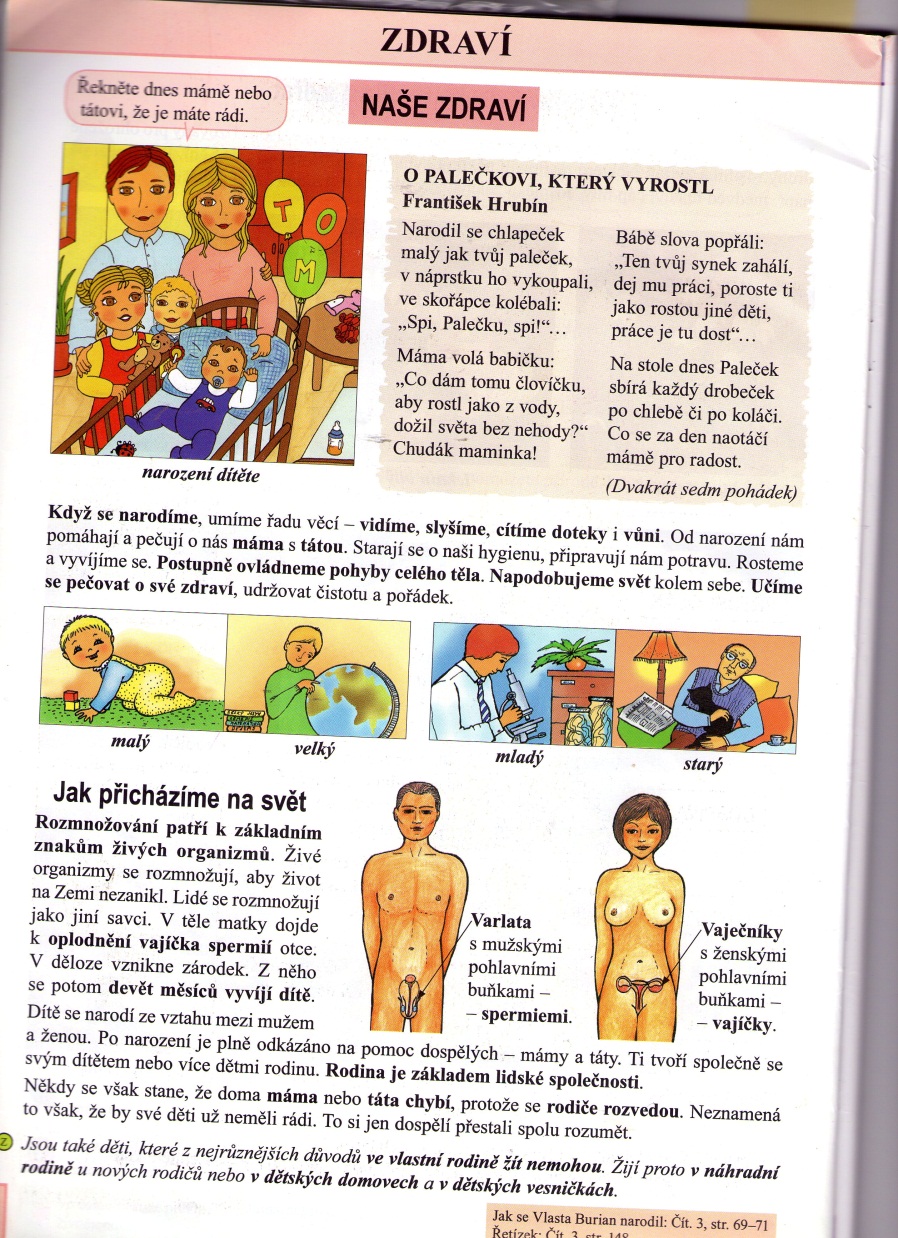 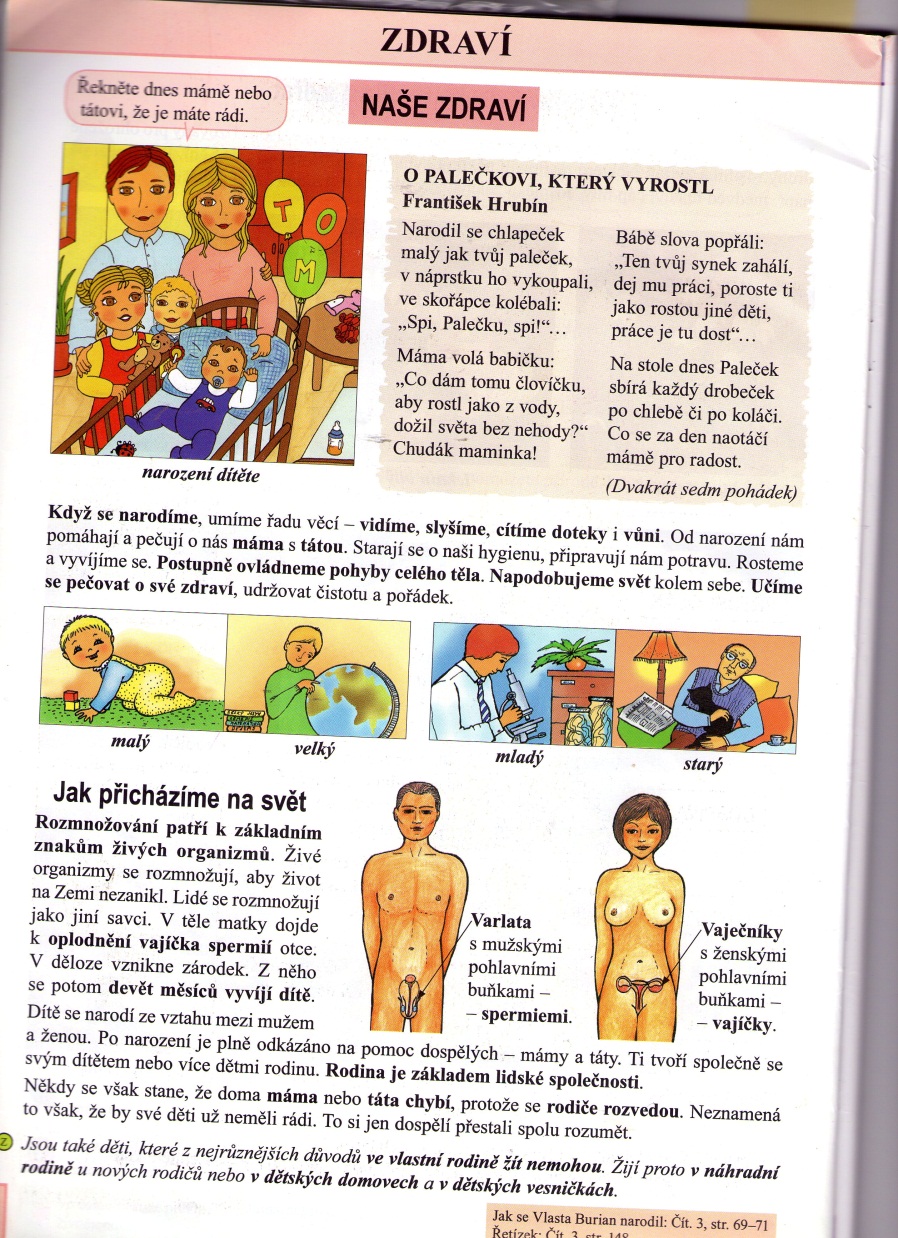 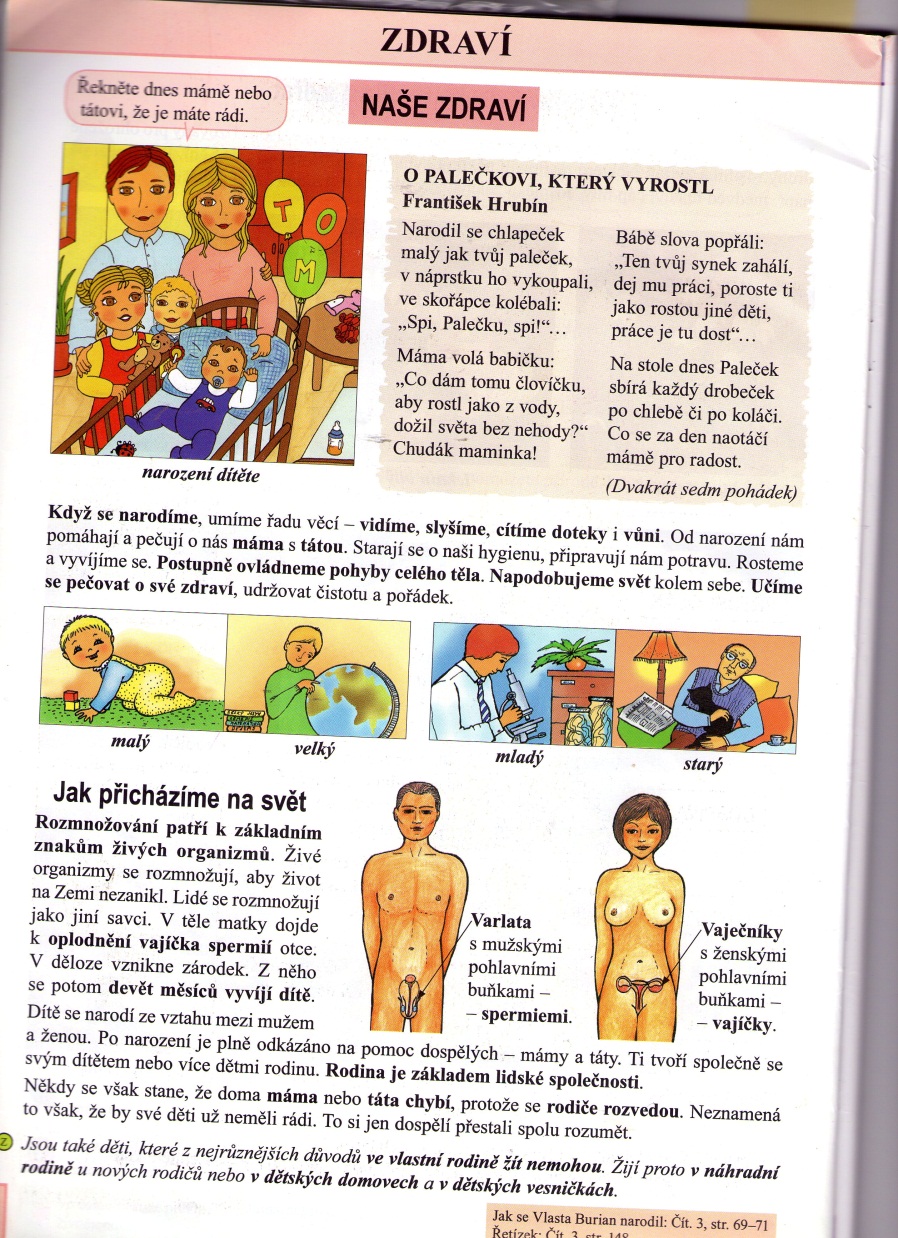 http://www.youtube.com/watch?v=tKO-jaINWAc
Elektronická  učebnice - I. stupeň                      Základní škola Děčín VI, Na Stráni 879/2  – příspěvková organizace                                       Svět klem nás
98.3 Jaké si řekneme nové termíny a názvy?
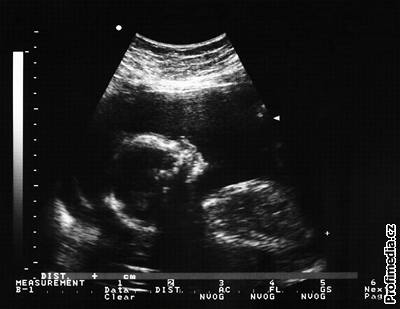 K rozmnožování slouží pohlavní orgány.
Pohlavní soustava muže: pohlavní orgány-varlata, spermie (pohlavní buňky), chámovod, penis.
Pohlavní soustava ženy: pohlavní orgány-vaječníky, vajíčko, vejcovody, děloha, pochva.
Spermie - pohlavní buňka, tvoří se ve varlatech.
Vajíčka - uložena ve vaječníku.
Menstruace - neoplozené vajíčko zaniká a prochází pochvou ven a spolu s ním i malá část prokrvené dělohy - dívka krvácí z pochvy.
Těhotenství - splynutí spermie a vajíčka - oplození- zárodek - nový jedinec.
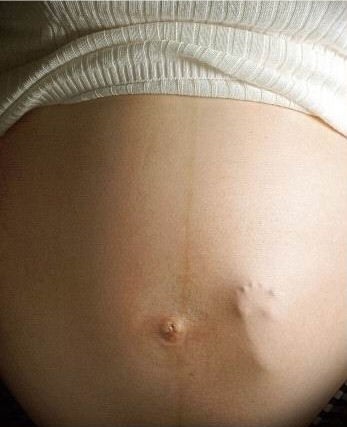 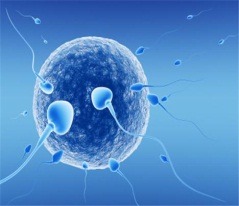 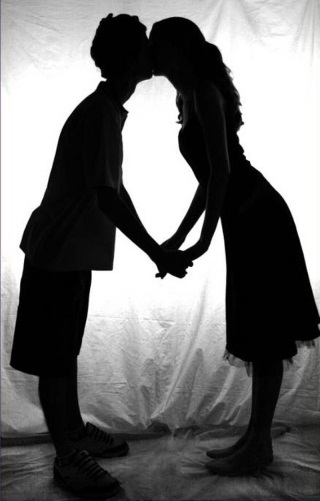 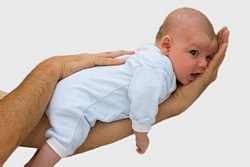 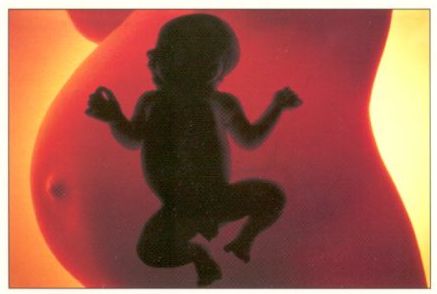 http://www.youtube.com/watch?v=beab8MaJr9k
www.ohdae-soo.com/film1/index.html
Elektronická  učebnice - I. stupeň                      Základní škola Děčín VI, Na Stráni 879/2  – příspěvková organizace                                    Svět kolem nás
98.4 Co si řekneme nového?
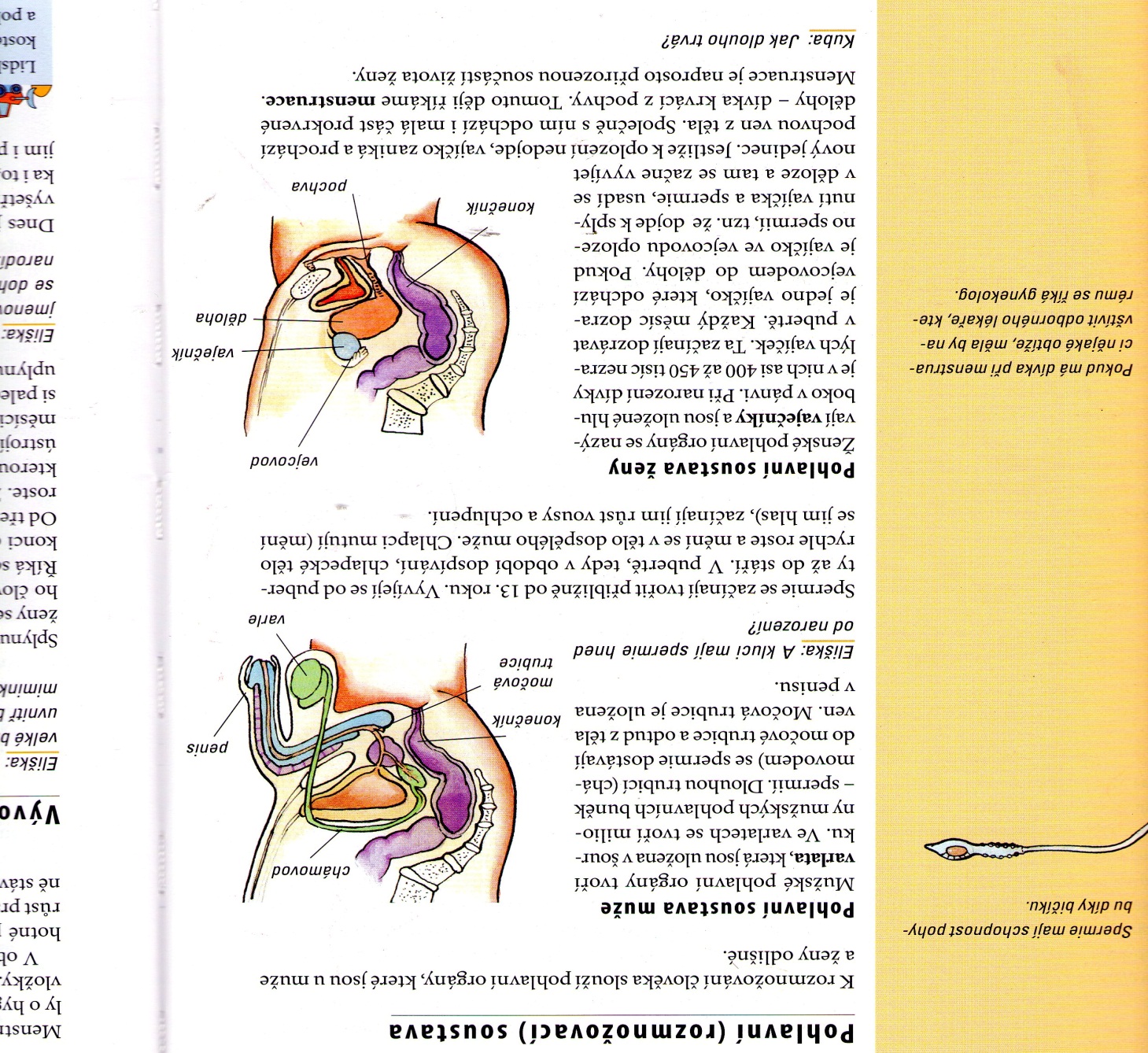 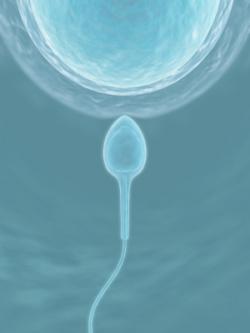 Pohlavní soustava muže - VARLATA - uložena v šourku
                                                                     - tvoří se zde miliony pohlavních buněk – SPERMIE       chámovodem (dlouhá trubice) se dostávají do močové trubice a z těla ven
                       tvoří se od 13. roku (od puberty) až do stáří
                                                                     - chlapecké tělo rychle roste a mění se 
                                                                       v dospělého muže
                                                                     - chlapci mutují, začínají růst vousy, ochlupení
Pohlavní soustava  ženy - VAJEČNÍKY- uložené hluboko v pánvi
Při narození jsou ve vaječnících vajíčka, 400- 450 nezralých vajíček dozrává v pubertě
           - každý měsíc dozraje jedno vajíčko a odchází vejcovodem do dělohy
           - dojde-li zde k oplození spermií (splynutí vajíčka a spermie), usadí se v děloze 
             a zde se vyvíjí nový jedinec
          - nedojde-li k oplození, vajíčko zaniká a prochází pochvou ven z těla a spolu s ním      
            i malá část prokrvené dělohy - dívka krvácí z pochvy - menstruace
Vývoj jedince - splynutím spermie s vajíčkem (oplození) vzniká zárodek  a v děloze ženy se začíná vyvíjet nový jedinec - žena je těhotná
zárodek - embryo – je ve třech týdnech jako zrnko rýže
konec 2. měsíce - má podobu člověka
plod - od 3. měsíce - roste a živiny, kyslík, minerální látky a vodu si odebírá z placenty (ta plní i funkci plic, trávicího ústrojí a ledvin) vše prostřednictvím pupeční šňůry
5. měsíc - pohyb v plodové vodě, „cucá si palec“, kope
těhotenství  končí po 270 dnech  porodem
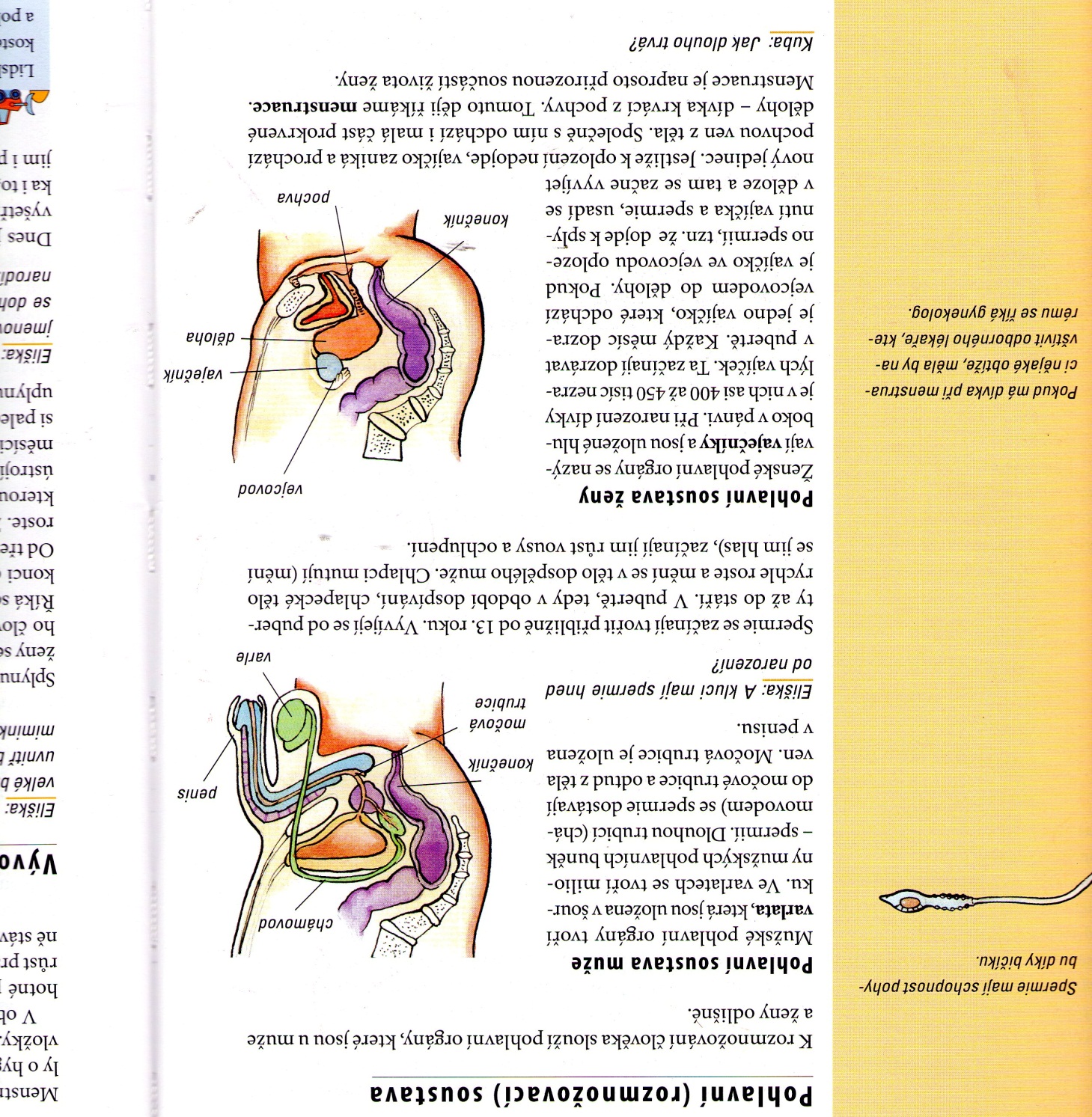 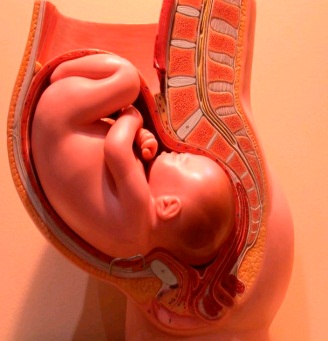 Elektronická  učebnice - I. stupeň                      Základní škola Děčín VI, Na Stráni 879/2  – příspěvková organizace                       	          Svět kolem nás
98.5 Procvičení a příklady
4. Přiřaď k obrázkům správné názvy pohlavních orgánů.
1. Jak se nazývá lékař,
    kterého by dívka měla
    navštívit, pokud má při  
   menstruaci nějaké obtíže?
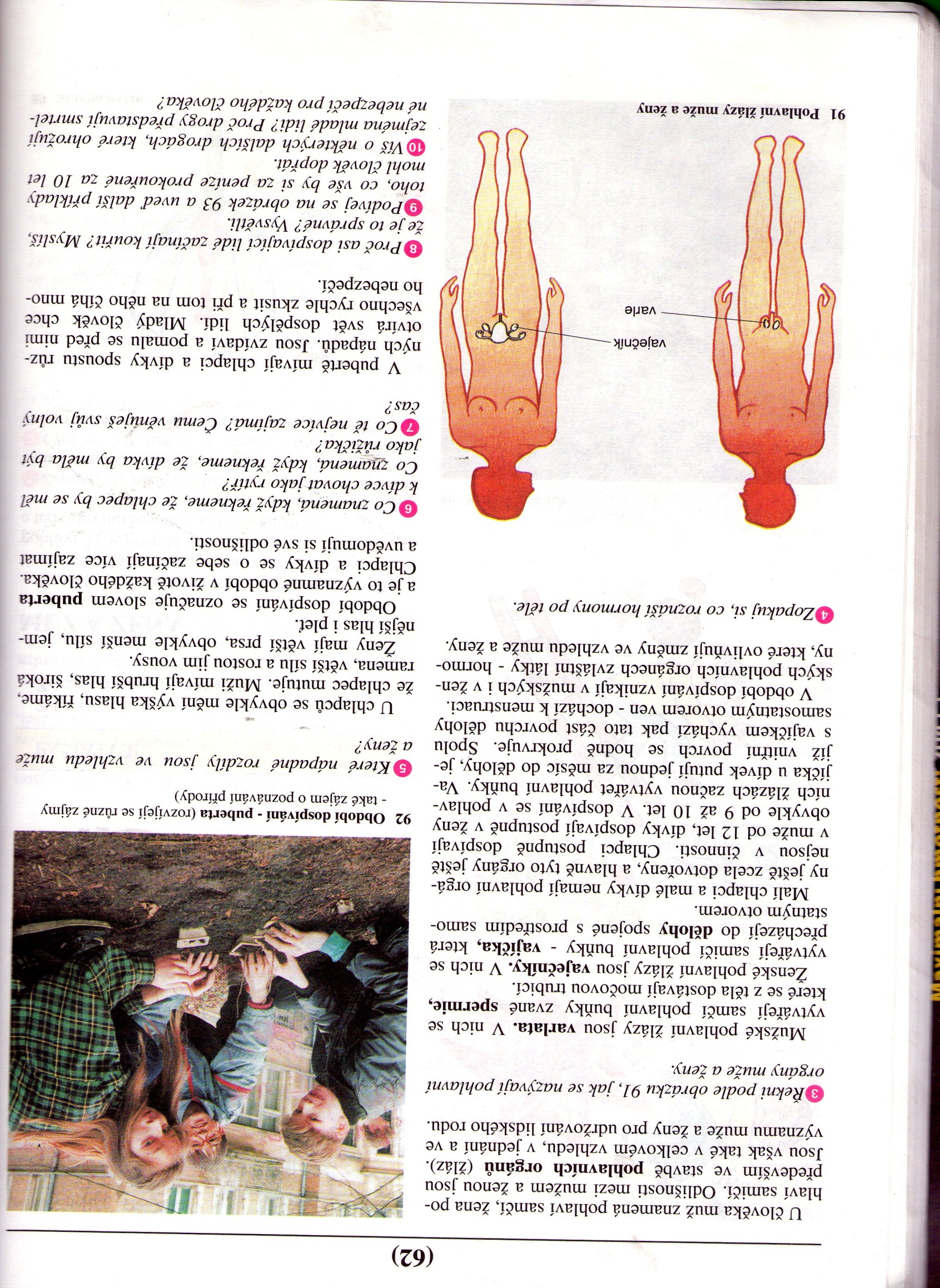 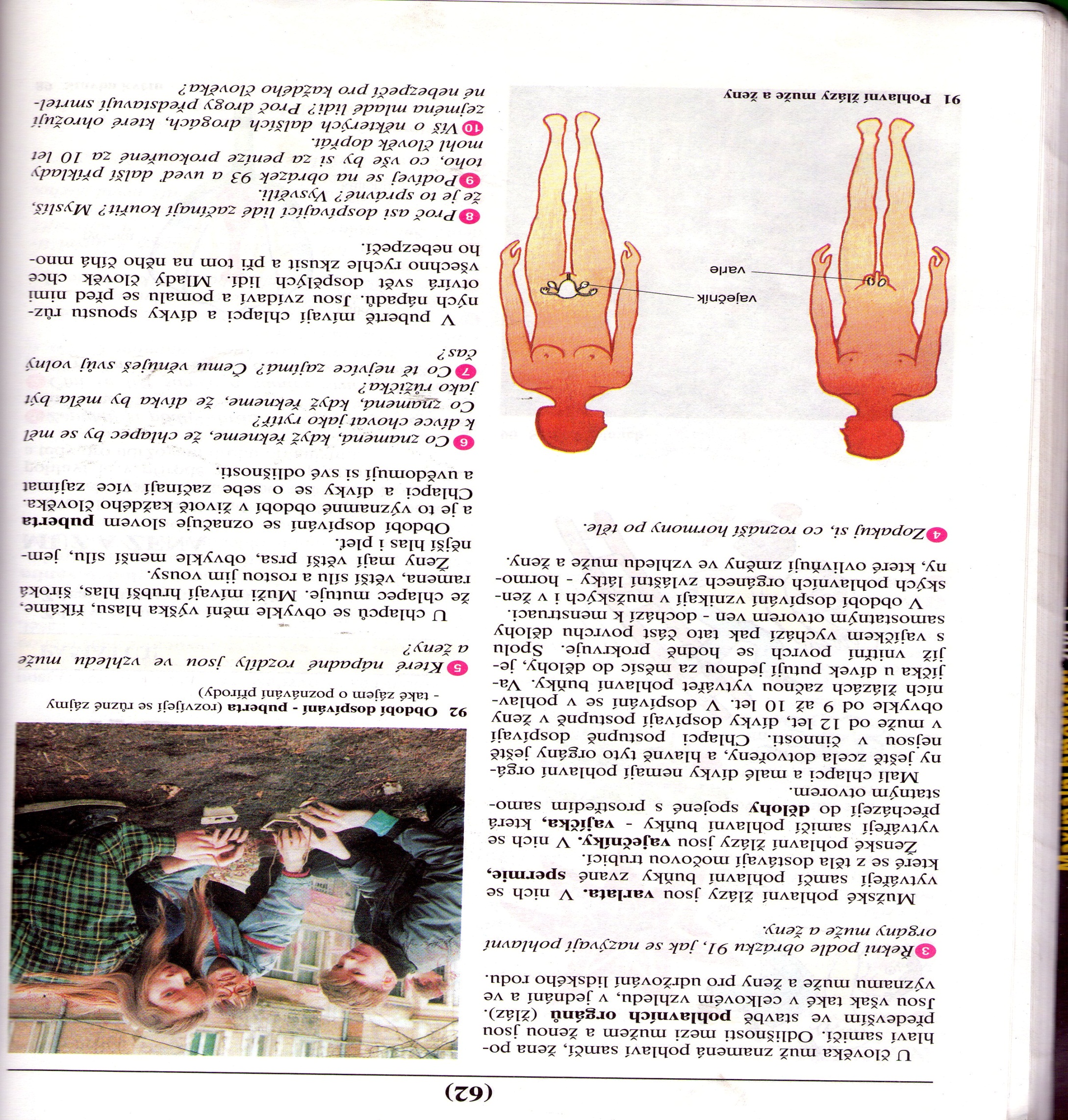 2. Co je na vašem těle připomínkou toho, že jste byli připoutáni pupeční šňůrou k matce?
vaječníky
varlata
3. Které nápadné rozdíly jsou 
    ve vzhledu muže a ženy?
Elektronická  učebnice - I. stupeň                      Základní škola Děčín VI, Na Stráni 879/2  – příspěvková organizace                       	          Svět kolem nás
98.6 Něco navíc pro šikovné
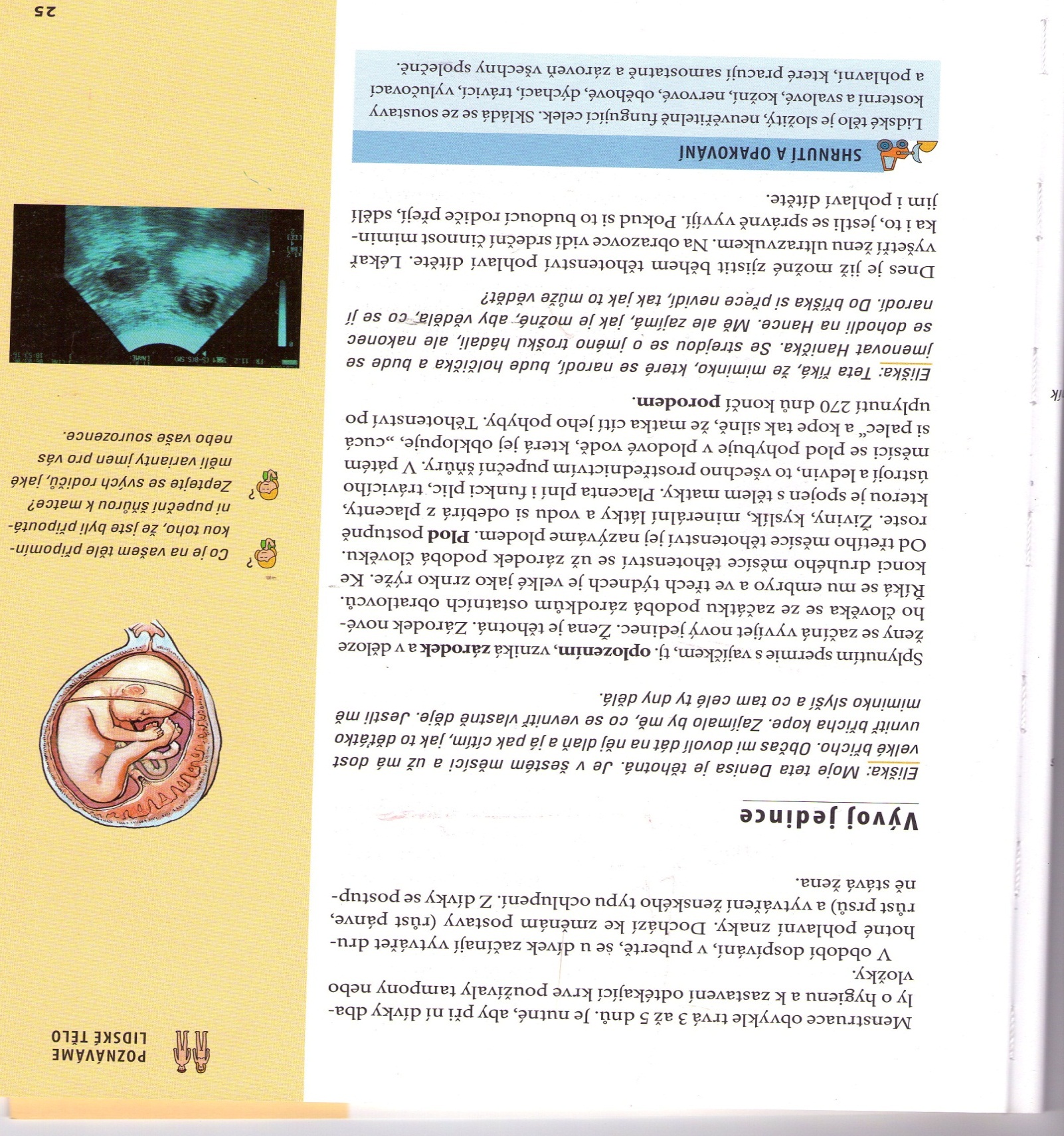 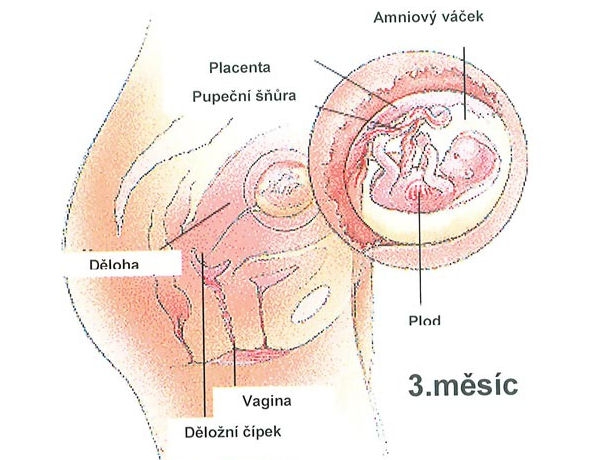 Zajímavé údaje
Spermie mají schopnost pohybu díky bičíku, má vejčitou hlavičku obsahující genetický materiál (DNA).
Geny (genetický materiál) jsou pro lidské tělo návodem na vývoj a průběh životních procesů, jsou uloženy ve formě DNA (deoxyribonukleové kyseliny).
Dědičnost je předávání genů z rodičů na potomky.
Komplexní genetický materiál lidského těla obsahuje kolem 300 genů.
DNA tvoří 46 různě dlouhých útvarů, které jsou velmi pevně svinuté a jsou základem chromozomů.
Kdyby se DNA ze všech 46 chromozomů jediné buňky spojily dohromady, byly by dlouhé téměř 2 metry.
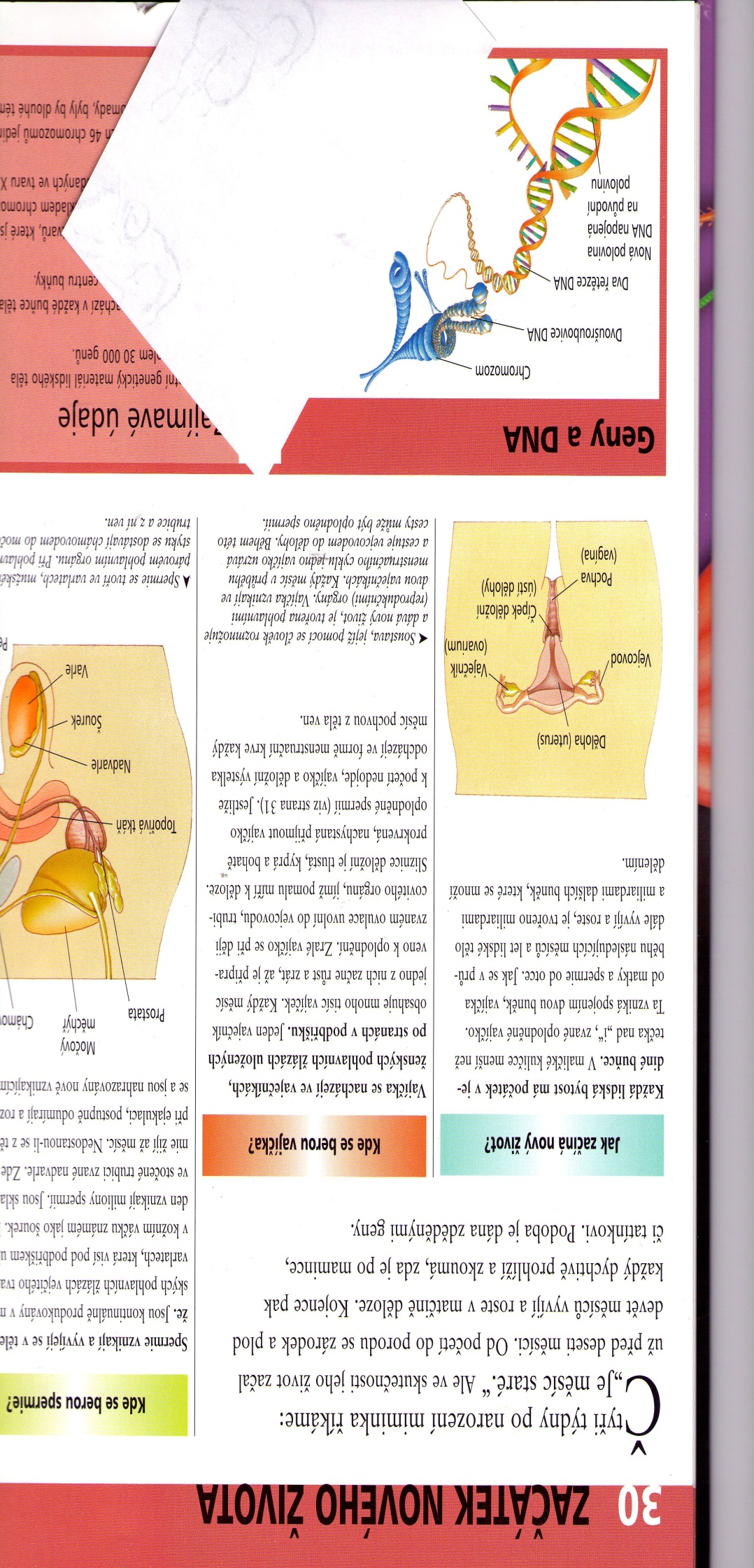 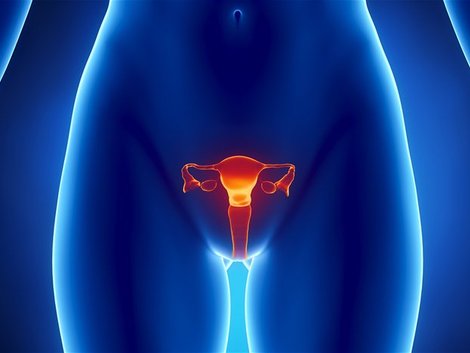 Elektronická  učebnice - I. stupeň                      Základní škola Děčín VI, Na Stráni 879/2  – příspěvková organizace                                    Svět kolem nás
98.7 CLIL
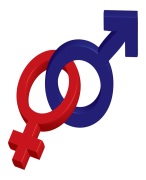 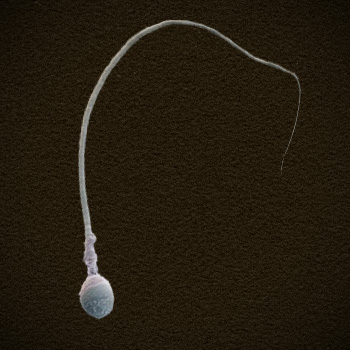 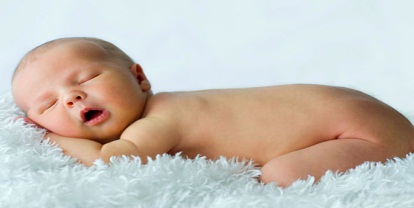 reproduction
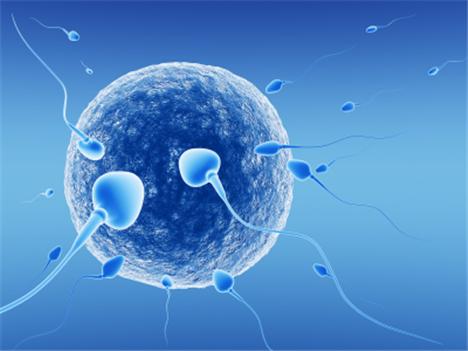 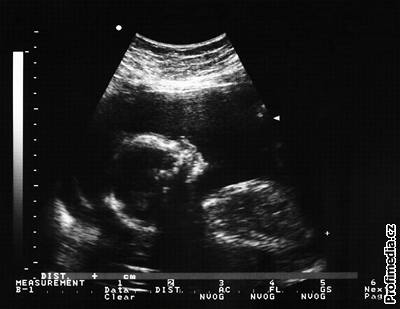 newborn
sperm
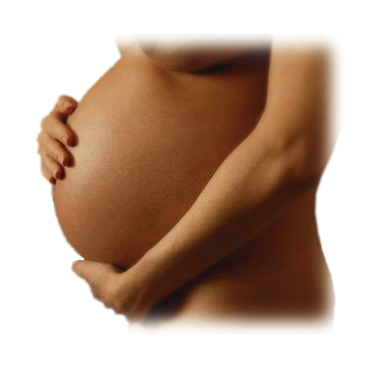 ovum
ultrasound
pregnancy
rozmnožování, spermie, vajíčko, těhotenství, ultrazvuk, novorozenec
Elektronická  učebnice - I. stupeň                      Základní škola Děčín VI, Na Stráni 879/2  – příspěvková organizace                       	          Svět kolem nás
98.8 Test znalostí
Správné odpovědi:
d
b
c
a
Test  na známku
Elektronická  učebnice - I. stupeň                      Základní škola Děčín VI, Na Stráni 879/2  – příspěvková organizace                       	          Svět kolem nás
98.9 Použité zdroje, citace
Otázky a odpovědi, Lidské tělo- Steve Parker, nakladatelství Fragment, 2005
1000 zajímavostí, Lidské tělo – John Farndon, nakladatelství Fragment, 2001
Člověk a jeho zdraví, M.Jančová, M. Grigárková – učebnice pro 4. a 5. ročník ZŠ, 2008
Já a můj svět, V. Štiková – prvouka pro 3. ročník, nakladatelství Nová škola, 2008
Od vesmíru k člověku, D.Kvasničková, J.Froněk, M.Šolc- přírodověda pro 5. ročník ZŠ, nakladatelství Fortuna, 1996

Obrázky z databáze klipart

http://vyuka.zsjarose.cz/data/swic/lessons/856.jpg
http://www.predporodnapriprava.sk/img/content/14/1az9mesiac_a.jpg
http://www.zdravizcinskychreceptu.cz/clanky/img/15_pred_0.jpg
http://www.profilek.cz/obrazky-na-profil/muz-zena.jpg
http://www.babyweb.cz/Upload/fotobanka/w633363420019357063.jpg
http://www.astrolife.cz/wp-content/uploads/2011/12/tehotenstvi.jpg
http://i.idnes.cz/06/112/gal/JUP170520_42_15351855.jpg
http://www.vychytane.sk/filesystem/image/201002/3760-0-tehotenstvo.jpg
http://www.ibrno.cz/images/stories/clanky/2012/01/novorozenec.jpg
http://www.profilek.cz/obrazky-na-profil/muz-zena.jpg
http://scienceblogs.com/denialism/wp-content/blogs.dir/428/files/2012/04/i-ec01c2239e3d4a89de41331d214c2397-Female%20reproduction.jpg
http://www.reprogenesis.cz/wp-content/uploads/2012/04/darovane-spermie.jpg
http://media.novinky.cz/078/130789-original-k9abh.jpg
http://ipravda.sk/res/2011/08/02/thumbs/17786-vaginalna-mykoza-pohlavne-organy-zenske-pohlavie-clanok.jpg
http://www.profilek.cz/obrazky-na-profil/muz-zena.jpg
http://www.pohlaviditete.cz/wp-content/uploads/spermie.jpg
Elektronická  učebnice – I. stupeň                     Základní škola Děčín VI, Na Stráni 879/2  – příspěvková organizace                                    Svět kolem nás
98.10 Anotace